Вычислите:
0,7 + 0,5 
3,46 – 0,05
1 – 0,03
3,75 – 2,5
8,05 – 6
4 – 0,99
6,75 + 0,007
= 1,2
= 3,41
= 0,97
= 1,25
= 3,05
= 3,01
= 6,757
Сократите дробь:
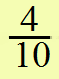 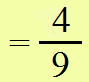 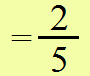 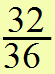 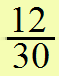 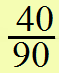 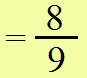 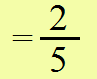 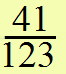 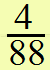 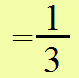 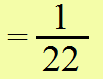 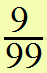 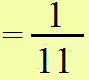 23.01.15
Классная работа
Прямая и обратная пропорциональные зависимости.
Задача 1
Автомобиль за   2 ч проехал 180 км.   За какое время автомобиль проедет вдвое большее расстояние, если будет двигаться с той же скоростью?
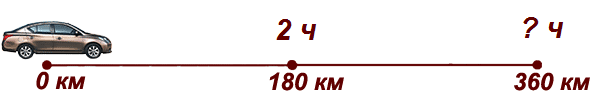 Решение.
Найдем вдвое большее расстояние:
180 • 2 = 360   км.
Найдем скорость автомобиля:
180 : 2 = 90   км/ч.
Найдем время, требующееся на 360 км:
360 : 90 = 4   ч.
О т в е т :     автомобилю потребуется   вдвое большее время   ( 4 часа )                              для прохождения   вдвое большего расстояния.
Говорят: "Время прямо пропорционально расстоянию".
Определение.
  Две величины называют прямо пропорциональными, если при увеличении (уменьшении) одной из них в несколько раз  другая увеличивается (уменьшается) во столько же раз.
Задача 2
Автомобилю, двигающемуся со скоростью 60 км/ч, потребовалось  6 часов на прохождение пути.   За какое время автомобиль проедет  это же расстояние, если будет двигаться с вдвое большей скоростью?
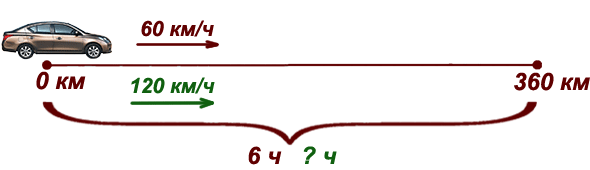 Решение.
Найдем вдвое большую скорость:
60 • 2 = 120   км/ч.
60 • 6 = 360   км.
Найдем расстояние:
Найдем время, со скоростью 120 км/ч:
360 : 120 = 3   ч.
О т в е т :     автомобилю потребуется   вдвое меньшее время   ( 3 часа )                              для прохождения   расстояния с вдвое большей скоростью.
Говорят: "Время обратно пропорционально скорости".
Определение.
Две величины называют обратно пропорциональными,  
если при увеличении (уменьшении) одной из них в несколько раз другая уменьшается (увеличивается) во столько же раз.